CHEERLEADINGÚvod
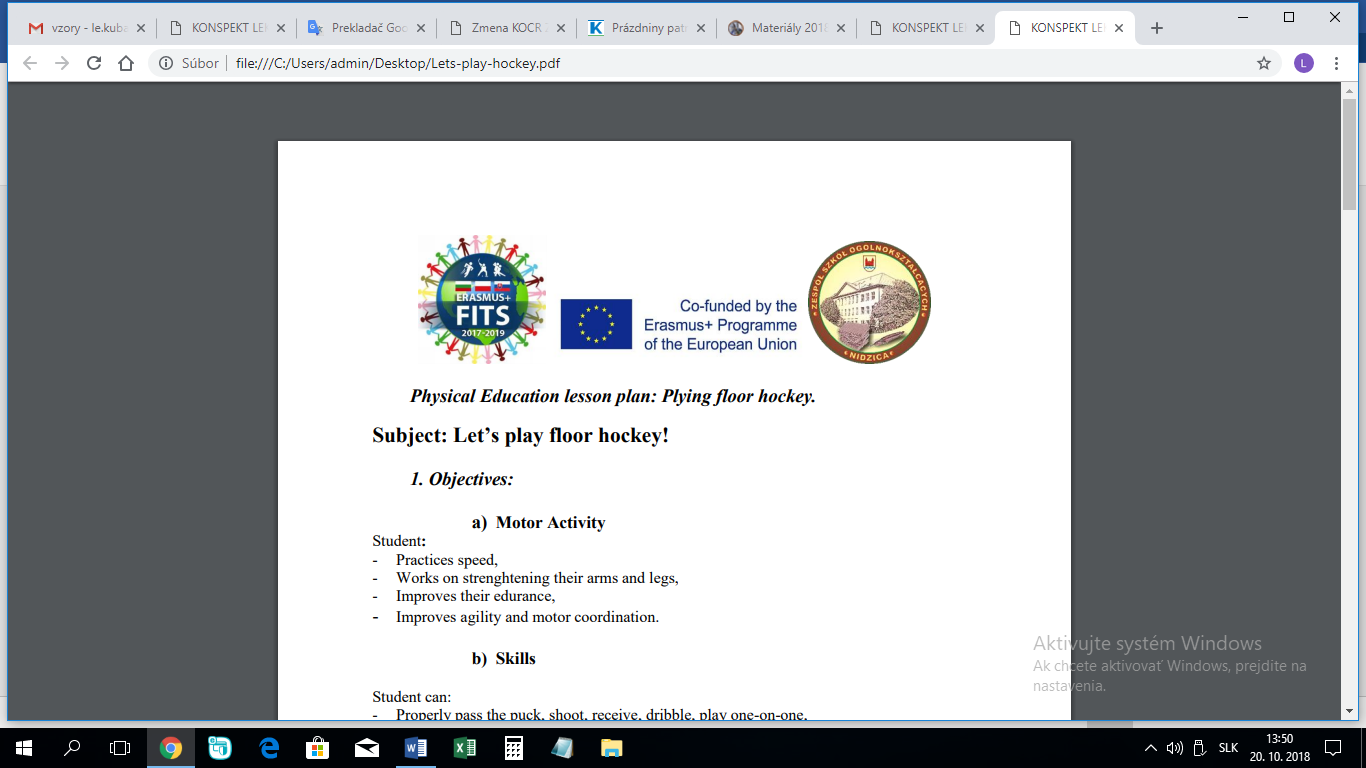 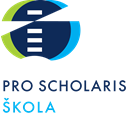 Úvod do cheerleadingu
Cheerleading je aktivita, v ktorej účastníci (nazývaní "cheerleaders") povzbudzujú svoj tím ako forma podpory. Jedná sa o roztlieskavanie vo forme sloganov, ktoré môže prechádzať do intenzívnej fyzickej aktivity. Roztlieskavanie byť vykonávané aby motivovalo športové tímy, zabávalo publikum alebo môže byť súťažná disciplína. Súťažné zostavy trvajú väčšinou okolo troch minút a zahŕňajú prvky tanca, skokov, vyhadzovania, povzbudzovania a akrobacie.
[Speaker Notes: https://en.wikipedia.org/wiki/Cheerleading]
ZÁKLADNÉ POHYBY: Základný postoj
postaviť sa rovno, hlava hore, nohy spolu
ruky sú buď rovno alebo položené na bokoch
ZÁKLADNÉ POHYBY: Povzbudzovací postoj
postaviť sa rovno, hlava hore
nohy sú trochu ďalej ako na šírku ramien, chodidlá smerujú dopredu
ruky sú buď rovno alebo položené na bokoch
ZÁKLADNÉ POHYBY: Tlesknutie
ruky sú pevne pri tele
lakte smerujú dole
dlane sú pod bradou
dlane sú pritisnuté k sebe, prsty smerujú nahor smerom k brade
nohy sú trochu ďalej ako na šírku ramien, chodidlá smerujú dopredu
ZÁKLADNÉ POHYBY: Zovretie
ruky sú pevne pri tele
lakte smerujú dole
dlane sú pod bradou
dlane sa dotýkajú jedna okolo druhej
nohy sú trochu ďalej ako na šírku ramien, chodidlá smerujú dopredu
ZÁKLADNÉ POHYBY: Vysoké V
rozpažiť ruky hore v 45-stupňovom uhle
ruky v päsť
nohy sú trochu ďalej ako na šírku ramien, chodidlá smerujú dopredu
ZÁKLADNÉ POHYBY: Nízke V
rozpažiť ruky smerom dole v 45-stupňovom uhle
ruky v päsť
nohy sú trochu ďalej ako na šírku ramien, chodidlá smerujú dopredu
ZÁKLADNÉ POHYBY: T
rozpažiť ruky od ramien tak, aby boli paralelne so zemou
ruky v päsť
nohy sú trochu ďalej ako na šírku ramien, chodidlá smerujú dopredu
BASIC MOVES: Zlomené T
rozpažiť ruky od ramien tak, aby boli paralelne so zemou tak ako pri T
ohnúť obe ruky v lakťoch smerom k ramenám
ruky v päsť
nohy sú trochu ďalej ako na šírku ramien, chodidlá smerujú dopredu
AkTIVITA: Pomenujte nasledovné pohyby
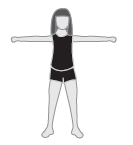 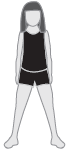 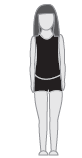 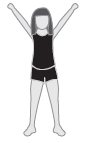 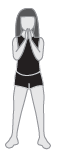 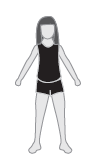 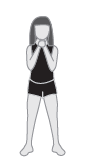 AKTIVITA: Predveď nasledovné pohyby
Zlomené T
Vysoké V
Tlesknutie
Základný postoj
Zovretie
T
Nízke V
Povzbudzovací postoj
AKTIVITA: Striedanie pohybov
Trieda sa rozdelí do 4 skupín
Každá skupina by mala trénovať 2 pohyby a počítať popritom do 8
1. skupina: striedanie základného a povzbudzovacieho postoja 
2. skupina: striedanie tlesknutia a zovretia
3. skupina: striedanie vysokého V a nízkeho V
4. skupina: striedanie T a zlomeného T